PŘÍZNAKOVÝ SLOVOSLED
1. Příznakový / nepříznakový slovosled 
v otázce aj.

2. Příznakový slovosled - základní pojmy

3. Typy příznakového slovosledu -1. část:
a) levá dislokace
b) tema sospeso
c) pravá dislokace
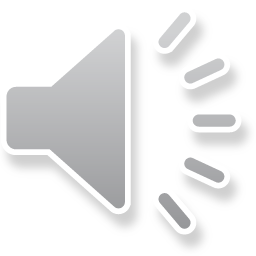 1
Syntakticky nepříznakový slovosled:   
           S – Pred – Odir – Oindir – Avv. 

Ještě k minulé hodině: 
1. Jak je to s nepřízvučnými zájmeny? Kde je východisko x jádro?
2. Syntakticky, pragmaticky, intonačně příznakový, nebo nepříznakový slovosled?  

 Ho invitato Maria.             L'ho invitata (ieri sera).

(výpovědní dynamičnost)

(Ho invitato lei.)
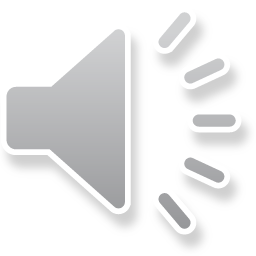 2
Slovosled v otázkách:

Zjišťovací (domande totali):          Paolo ha comprato quel libro?

Doplňovací (domande parziali):
Che cosa ha comprato Giorgio? (wh. + sloveso …= inton. komplex)
*Che cosa Giorgio ha comprato? 

Giorgio, che cosa ha comprato?      (příznakové)
 A chi l’ha dato, il libro, Giorgio?       (příznakové)
  
Quando finirà questa storia?
X Quando questa storia finirà? 

Perché Giorgio ha mangiato la torta?
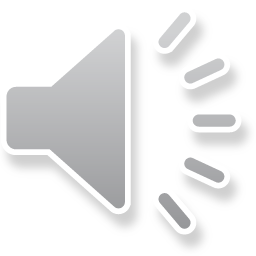 3
Změny slovosledu, aby odpovídal aktuálnímu členění 
– teorie levé a pravé periferie: 


…levá periferie  [S-V-(Odir.)-(Oindir.)-(Avv.)]  pravá perifierie...

           … [Giovanni ha dato (il libro) (a Pietro) (ieri sera)] …

Periferie jsou odděleny od intonačně jednotného celku v řeči pauzou /v textu čárkou/):
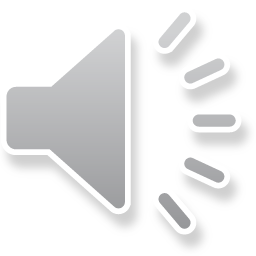 4
a) dislokace vlevo: přesun členu na L periferii, tj. do jakési přípravné sekce věty (= tematizace):
 
                   Il libro, [Giovanni l’ha dato a Pietro ieri sera.] 
                     Odir,  [S      –       V – ...  –  Oindir. – Avv.]  0

kulisa (cornice): A casa mia, [i bambini non guardano la tivù.] 


b) dislokace vpravo: přesun na P periferii, jakési dodatkové zpřesňování (ripensamenti), nicméně známé = tematizace
                   
                      [Giovanni (l’)ha dato a Pietro ieri sera], il libro.
                  0  [  S     –         V – ... –  Oindir. – Avv.],   Odir.
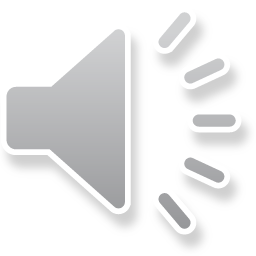 5
Existují tyto syntaktické postupy:

-  Levá dislokace (la dislocazione a sinistra)
-  Tema sospeso (nominativus pendens)
-  Pravá dislokace (dislocazione a destra)
-  Kontrastivní topikalizace / fokalizace / antepozice (topicalizzazione contrastiva)
-  Anaforická antepozice (anteposizione anaforica)
-  Vytýkací konstrukce (frasi scisse)

Do 70. let 20. století opomíjeny normativními gramatikami, považovány za příznaky nízkého, hovorového stylu.
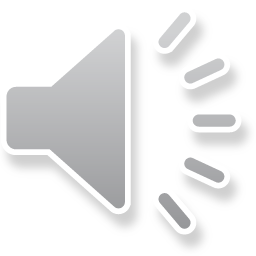 6
1) Levá dislokace (dislocazione a sinitra) = tematizace

Giorgio compra i giornali alla stazione.
          → I giornali, Giorgio li compra alla stazione.
            *I giornali, Giorgio compra alla stazione.

             Francesco, gli amici lo considerano sincero. 

Vět. člen se dislokuje i s předložkou: 
             A Giacomo, Maddalena (gli) regalerà un orsacchiotto.
             In America, Alice (ci) andrà l’anno prossimo.

Tzv. ripresa pronominale u levé dislokace povinná pouze u přímého předmětu.

Dislokace zájmena:          (A) me, non mi salutano mai.
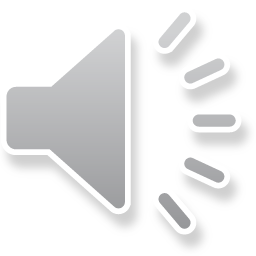 7
U dislokace kvantifikovaného přímého předmětu či subjektu v inakuzativních konstrukcích – je-li dislokované substantivum bez členu → pronominalizace NE

(Di) passeggiate, Martina ne fa molte.

(Di) turisti, ne arrivano molti.

X 
[Fumano solo alcune ragazze.]
* (Di) ragazze, ne fumano solo alcune.
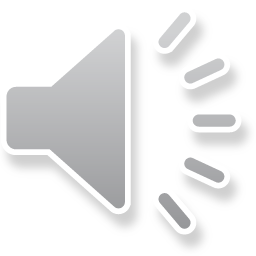 8
Dislokace subjektu:

Giorgio, i giornali, li compra alla stazione.
                     = dvojí dislokace: I giornali, (Giorgio) li compra…

Io, di passeggiate, ne faccio poche in realtà.

Dislokace celé VV:
Che questo vestito sia di pura seta, non lo credo.

Dislokace v podřadném souvětí:
a) Credo che, Giorgio, lo conoscono tutti.
b) Non so, Giorgio, a chi potremmo presentarlo.
c) Giorgio, credo che lo conoscono tutti.
d) Giorgio, mi sembra di non averlo visto mai.
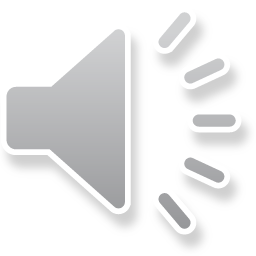 9
Dislokace participia:
Partiti, certamente lo sono.
Sparito, non può essere.

Podobná levé dislokaci je antepozice infinitivu:
Mangiare, mangio poco.
Dormire, dormo benissimo.

Dislokace v historii – přítomna od pozdní latiny:
Sao ko kelle terre, per kelle fini que ki contene, trenta anni le possette parte Sancti Benedicti.

Carta capuana (4 právní listiny, tzv. „Placiti cassinesi“) – 1. psaný doklad volgare, 960-963
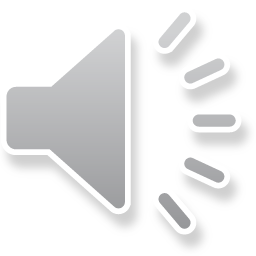 10
2)   Tema sospeso = tematizace
- v tradiční gramatice tzv. nominativus pendens/ soggetto assoluto 
- považováno za anakolut, tj. vyšinutí z větné vazby) 
- podobné levé dislokaci, ale není provázeno indikátory syntaktické funkce (není dislokováno s předložkami)
 
A tua sorella, nessuno (le) affiderebbe un bambino. – levá dislokace
x
Tua sorella, nessuno le affiderebbe un bambino  -- tema sospeso

Di Giorgio, (ne) hanno parlato bene. – levá dislokace
x
Giorgio, ne hanno parlato bene. -- tema sospeso


I v češtině: tzv. předsouvání komponentů:
Paříž, tam jsem byl už třikrát. 
Samé jedničky, o tom si nechám jenom zdát.
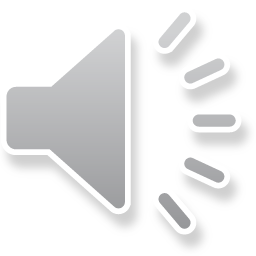 11
Obtížně rozlišitelné u přímého předmětu             či podmětu, které nemají předložku:

Il professor Petrocchi, nessuno può dimenticarlo. 
                                               – levá dislokace (?)

Il professor Petrocchi, nessuno può dimenticarlo / 
nessuno può dimenticare quell’uomo strano. 
                                                – tema sospeso


    Je snazší vytvořit „tema sospeso“ – stačí aby  
    bylo s větou spojeno nepřímým odkazem.

       Pietro, non conosco nessuno che corra così 
       veloce / come lui.
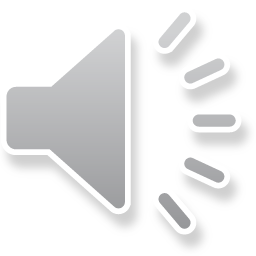 12
Restrikce levé dislokace – nelze dislokovat:

a) Conosco bene me stesso.   
* Me stesso, mi conosco bene. – zvratná zájmena

b) Non ho ricevuto nessuna lettera.
* Nessuna lettera, l’ho ricevuta io. - negativní kvantifikátory
*Pochi amici, li aveva anche Pietro.
(x Tanti amici, li aveva anche Piero)
 
X Pochi amici aveva anche Piero - anteposizione anaforica 
 
* Molto, non l’ha certamente fatto per noi. 

c) *Dalle nuvole, è cascato. – části frazémů, atd.
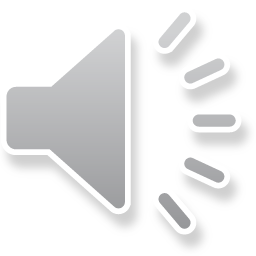 13
3) Pravá dislokace = tematizace
„Gli elementi dislocati a destra si riferiscono a qualcosa che il parlante considera già dato come tema del discorso, che alla fine viene richiamato.“ 
Ripresa pronominale není povinná:
Lo porto domani, il dolce.  
Porto domani, il dolce.

La potrei prestare a Giorgio domani, la macchina.
Potrei prestare a Giorgio domani, la macchina.

(Ci) andiamo insieme, a Roma.
Ha telefonato Giorgio, alla polizia.

Dislokace subjektu:
Ha mangiato il pollo arrosto, il gatto.
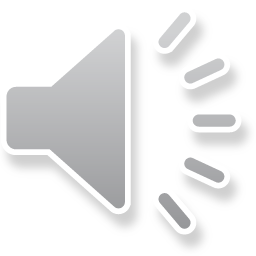 14
Rozdíl mezi levou a pravou dislokací:

= obě tematizace, ale LD může uvést nové téma, PD nikoli:

  Il dolce, lo porto io; il vino, lo porti tu.
* Il dolce, lo porto io; lo porti tu, il vino.
* Lo porto io, il dolce; lo porti tu, il vino.

Il divano, Pietro l’ha già comprato, ma la poltrona, la comprerà 
l’anno prossimo.
*Il divano, Pietro l’ha già comprato, ma la comprerà l’anno 
prossimo, la poltrona.
*Giorgio, l’ha comprato, il divano, ma la comprerà l’anno 
prossimo, la poltrona.

I v češtině, tzv. parcelace (dodatkové zpřesňování) :
            O tom jsem už někde slyšel, o té krádeži.
            S nima už nebudu mluvit, s tou sebrankou.
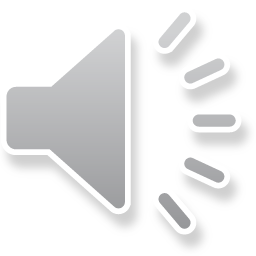 15
Remember:

- Co je to levá a pravá periferie?
- Prakticky rozpoznat oba typy dislokací (pravá a levá), vědět, že jejích funkcí je tematizace větného členu. Čím se od sebe odlišují?

- Syntaktické charakteristiky, tj. povinná/nepovinná ripresa pronominale atd., indikátory syntaktické funkce (dislokace s předložkou).

Co je tema sospeso a čím se liší od levé dislokace?
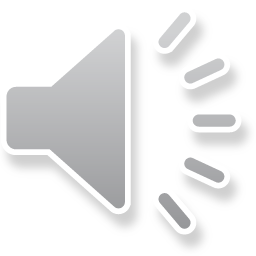 16